الاعتراف بالخطية
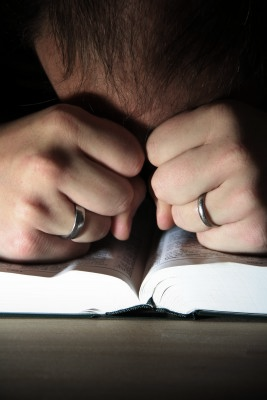 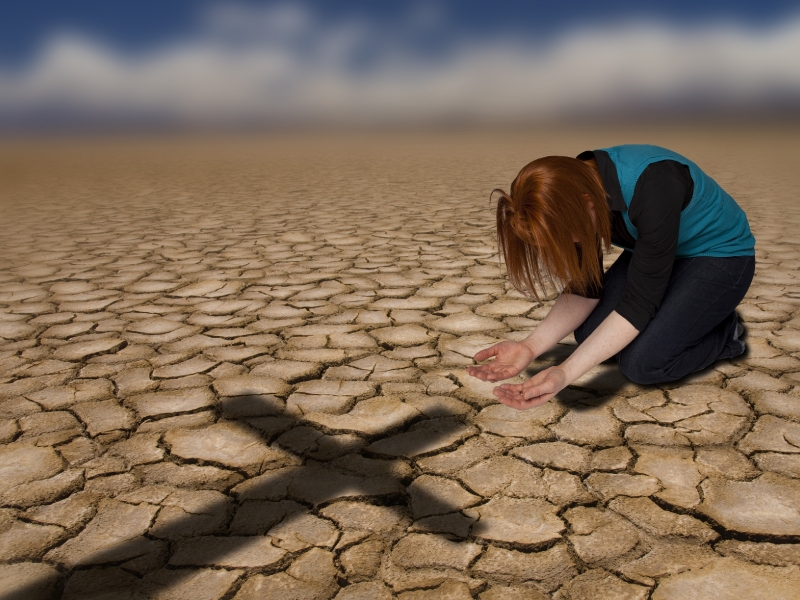 أهم كلمتان
كلاهما تؤثران على علاقتك بالله
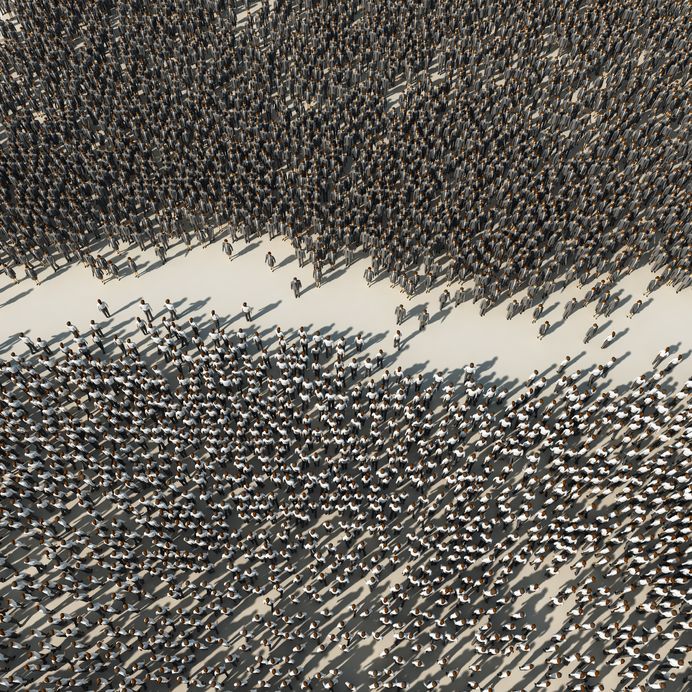 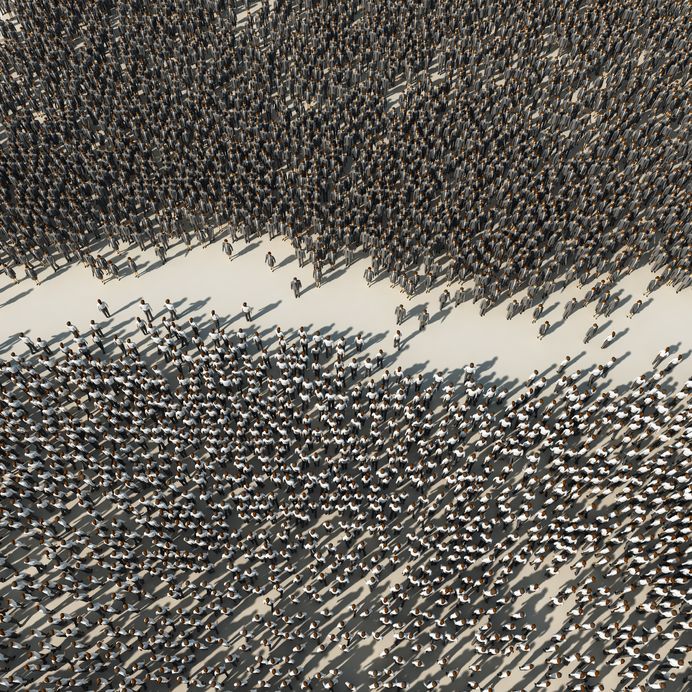 للمؤمن
لغير المؤمن
"اعترف"
"آمن"
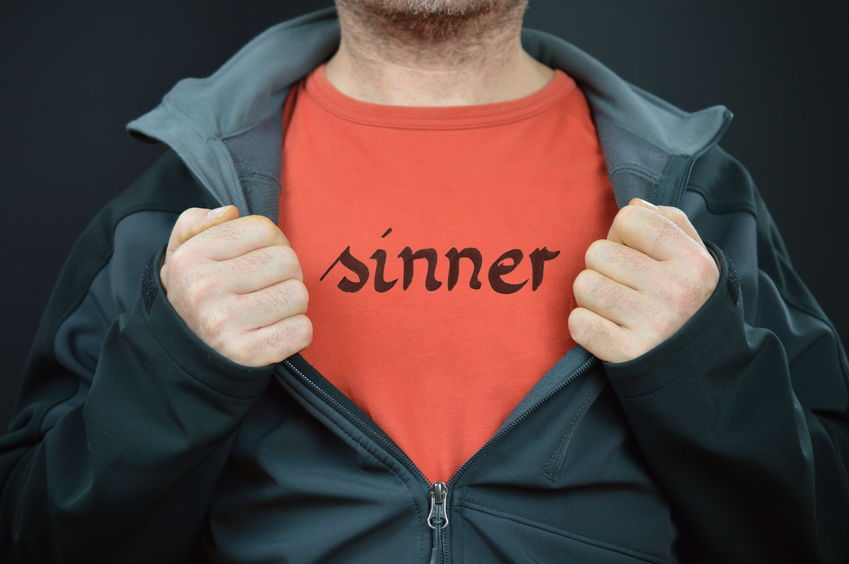 تعريف الاعتراف؟
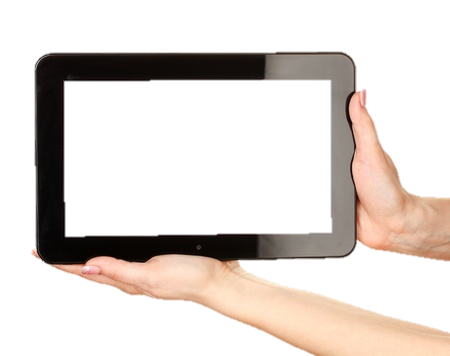 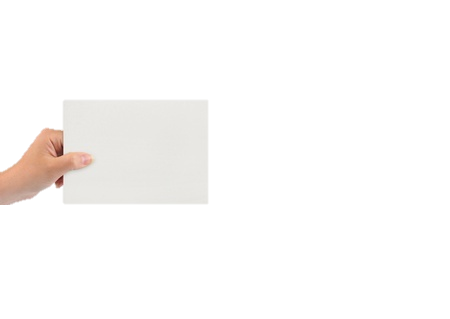 1 يوحنا 1: 9
"الاعتراف"
يتفق مع؛ يقول نفس الشيء
أن تتفق مع ما يقول الله حول ما فكرت فيه أو فعلته
2. أن تأسف على الخطية وتتوب
3. أن تطلب من الله أن يغفر لك وأن يساعدك على    عدم اقترافها مرة أخرى
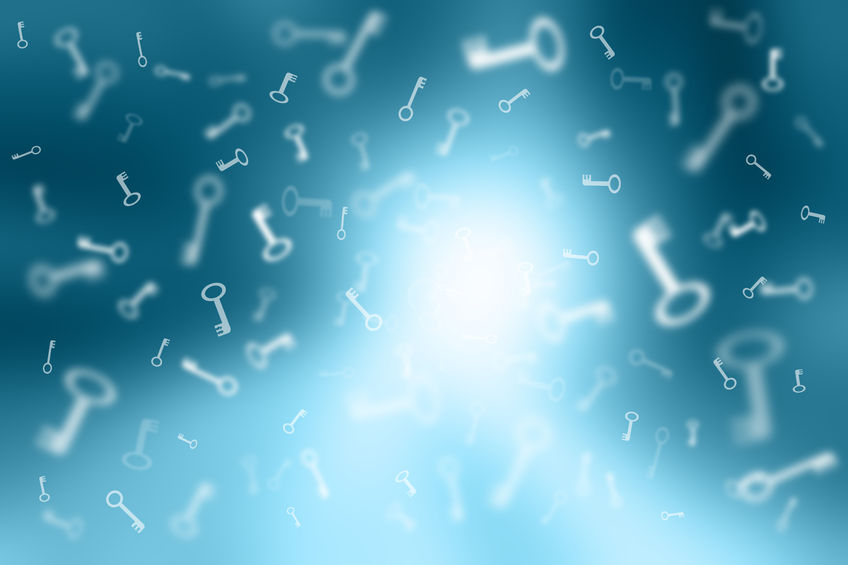 آيات رئيسية عن الاعتراف بالخطية
1 يوحنا 1: 9
المزمور 19: 12
المزمور 32: 5
أمثال 28: 13
المزمور 51: 2
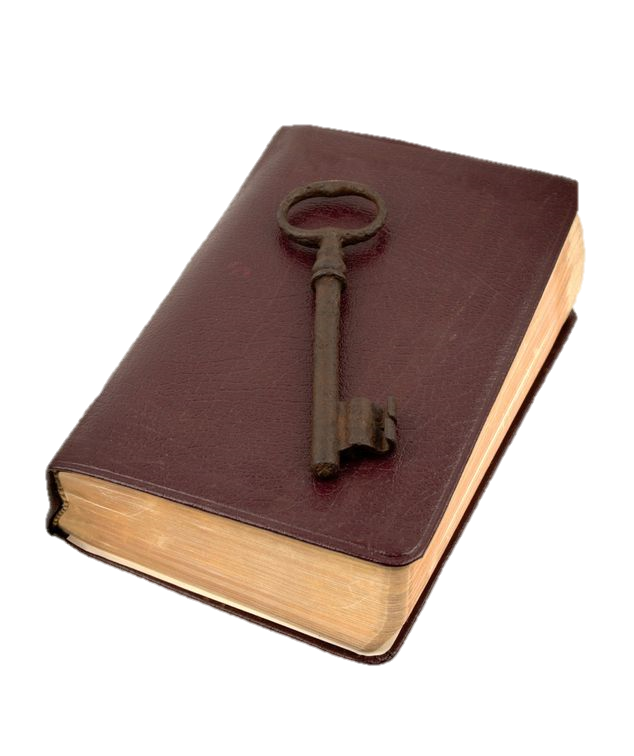 يعقوب 4: 8
يعقوب 5: 16آ
كيفية عمل الغفران
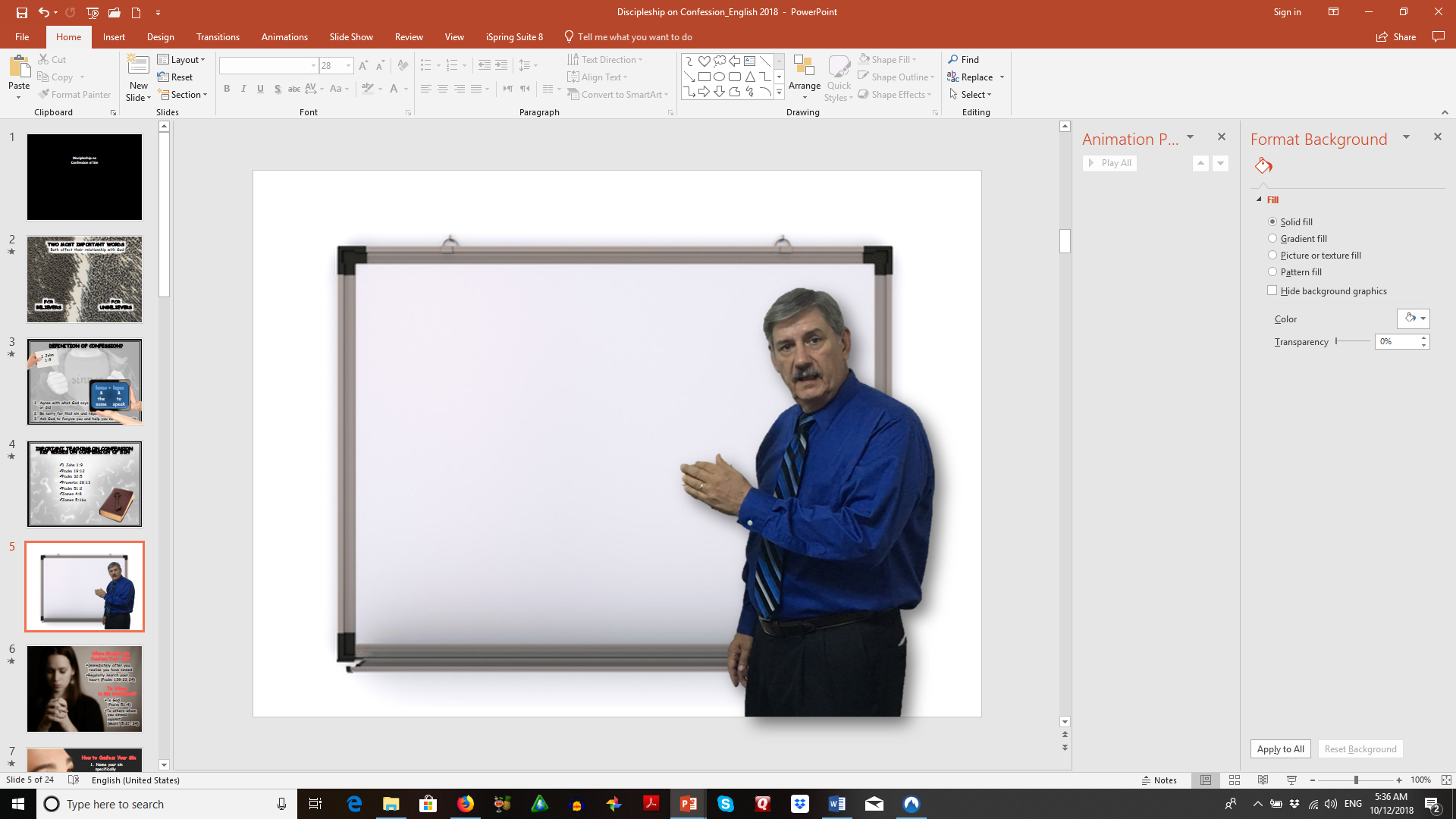 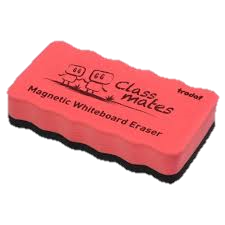 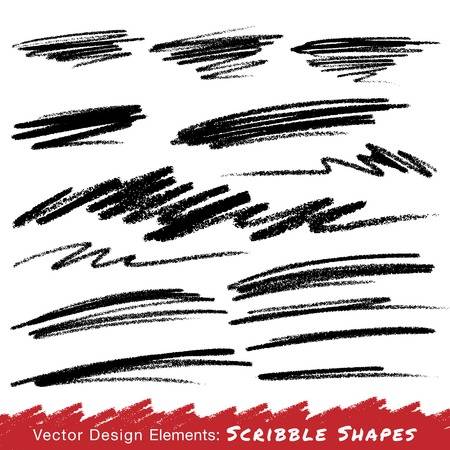 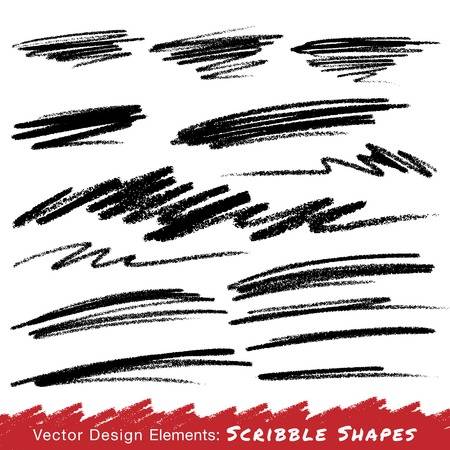 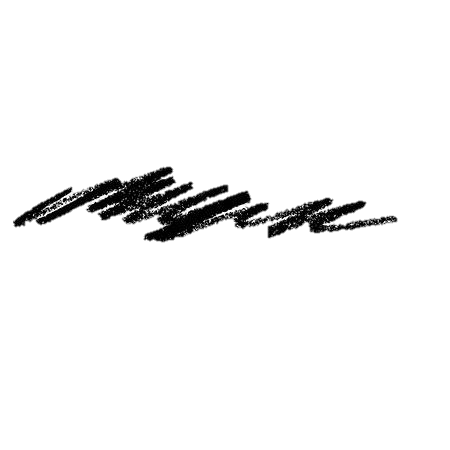 1. أن تتفق بأنها خطية
2. أن تتأسف على اقتراف الخطية    وتتوب عنها
3. أن تتطلب من الله الغفران والمساعدة     على عدم اقترافها مرة أخرى
نوعان من الاعتراف بالخطية
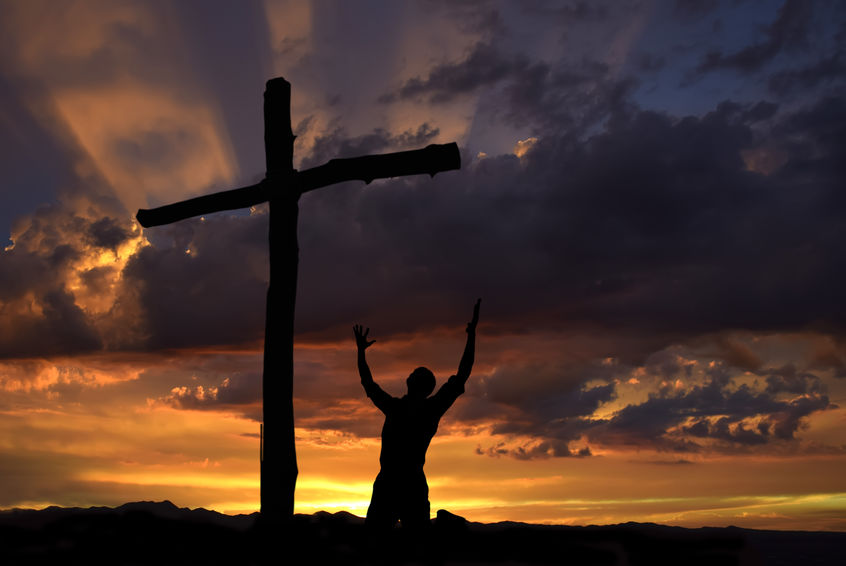 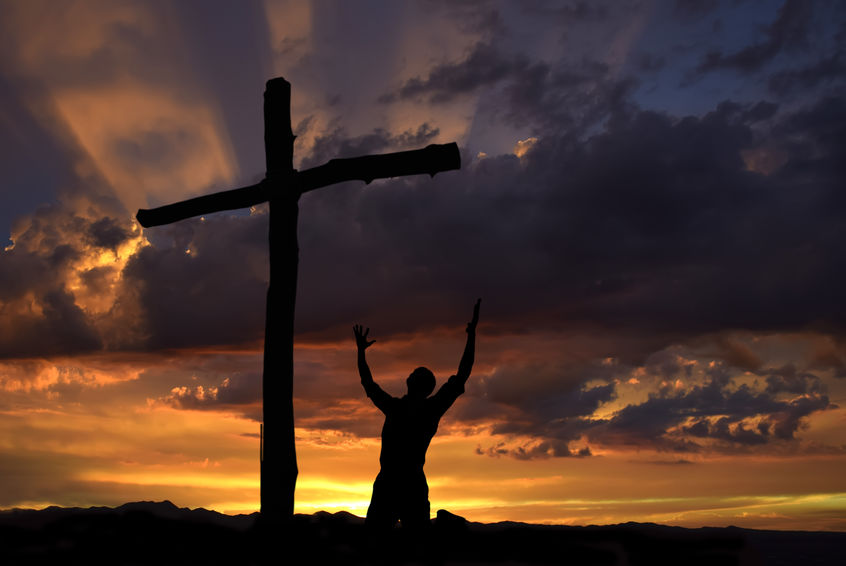 حدث لمرة واحدة
اختيارك اليومي
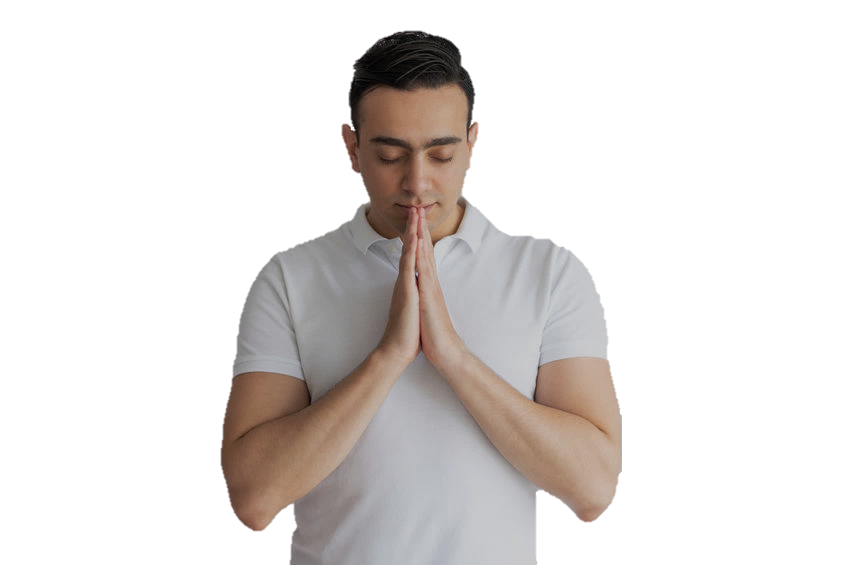 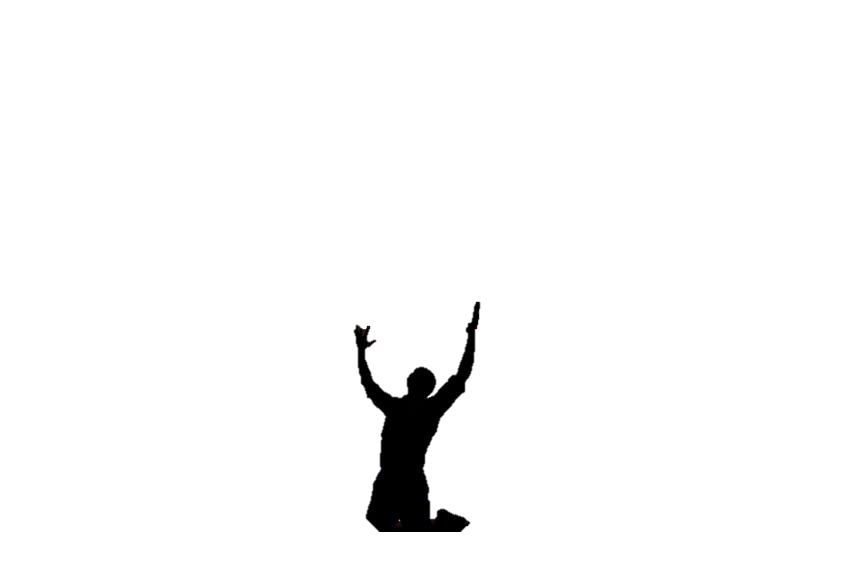 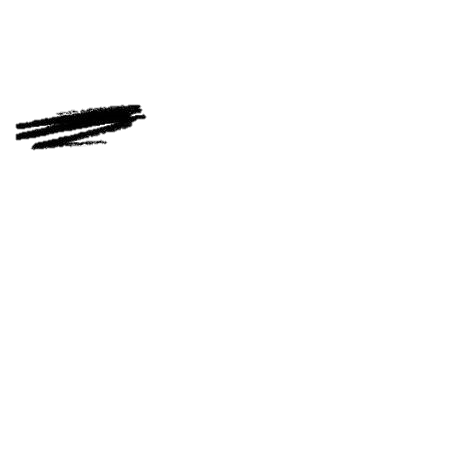 المؤمنين (1 يوحنا 1: 9)
غير المؤمنين (رومية 10: 9)
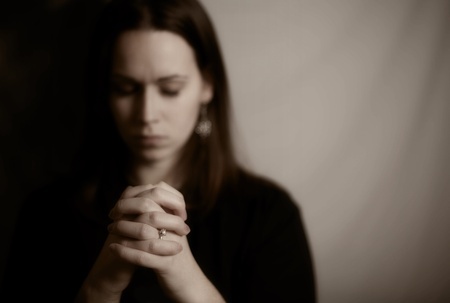 متى يجب أن تعترف بخطيتك؟
مباشرة بعد أن تدرك بأنك أخطأت
اختبر قلبك على نحو منتظم   (المزمور 139: 23، 24)
لمن تعترف بخطيك؟
لله  (المزمور 51: 4)
للآخرين الذين أخطأت   ضدهم  (يعقوب 5: 16أ)
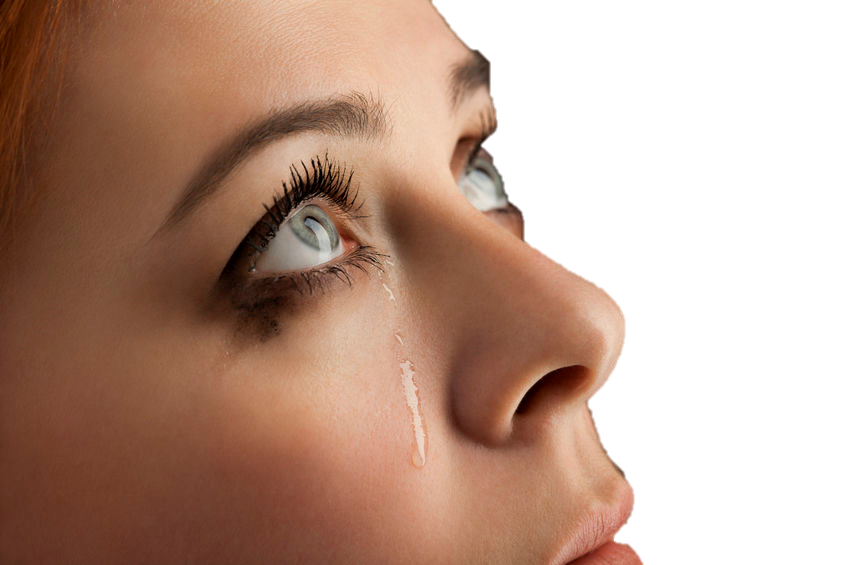 كيف تعترف بخطيتك
اذكر اسم خطيتك تحديداً
     "يارب أنا أخطأت . . . "
2. عبّر عن أسفك ورغبتك في    الرجوع عن الخطية (التوبة)
3. اطلب من الله أن يغفر لك    وأن يساعدك على عدم    اقترافها مرة أخرى
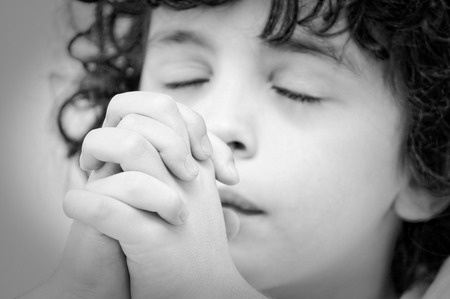 نتائج الاعتراف
الغفران
التطهير
تستعيد الطهارة/القداسة أمام الله
يزيل؛ يلغي؛ يرسل بعيداً
المزمور 103: 12
المزمور 51: 2، 7
إشعياء 38: 17
ميخا 7: 19
عبرانيين 10: 17
الخطية الغير معترف بها تؤدي إلى خسارة . . .
يقين الخلاص
الشركة مع القديسين
الشركة مع الله
1 يوحنا
 2: 3-5
المزمور 51: 12
1 يوحنا 1: 7
1 يوحنا 1: 6
الفرح
فرص الخدمة
الصلاة المستجابة
فهم الكتاب المقدس
1 كورنثوس 
3: 1-4
المزمور 66: 18
أمثال 
28: 13
1 كورنثوس 9: 24-27
البركة
الصحة الجسدية
الحياة الجسدية
المكافأة الأبدية
الحساسية اتجاه الخطية
1 كورنثوس 11: 30
2 كورنثوس 5: 10
1 يوحنا 5: 16
1 تيموثاوس 4: 2